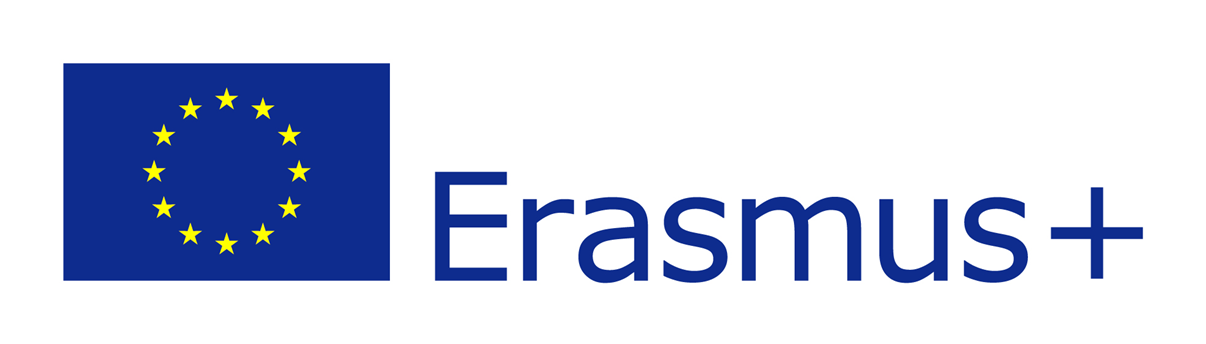 Bildungsbrücken im Oberen Feistritztal
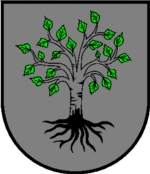 Konsortialprojekt     ab 2020-10-01       2 Jahre
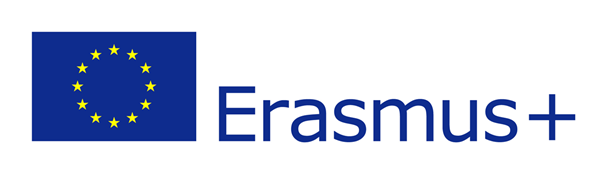 Marktgemeinde Birkfeld
Kindergärten in Birkfeld, Haslau, Koglhof und Waisenegg
Volksschulen in Birkfeld, Koglhof und Waisenegg
NMS Birkfeld
PTS Birkfeld
BORG Birkfeld

Bildungsdirektion Steiermark    Abteilung  Päd/2 Oststeiermark
Pädagogische Hochschule Steiermark


BafEP Hartberg
VS Viktor Kaplan Graz (Bildungsnetzwerk Andritz
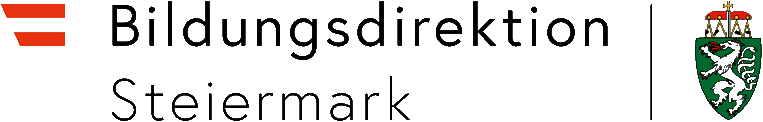 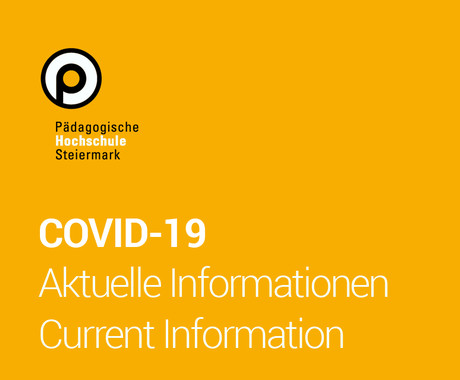 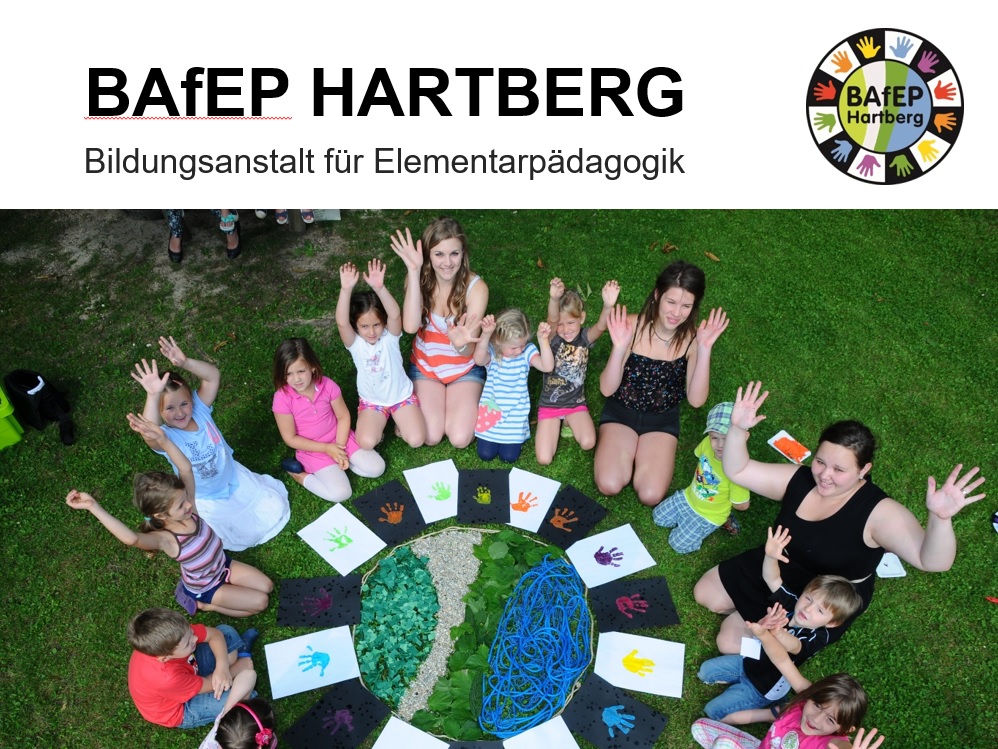 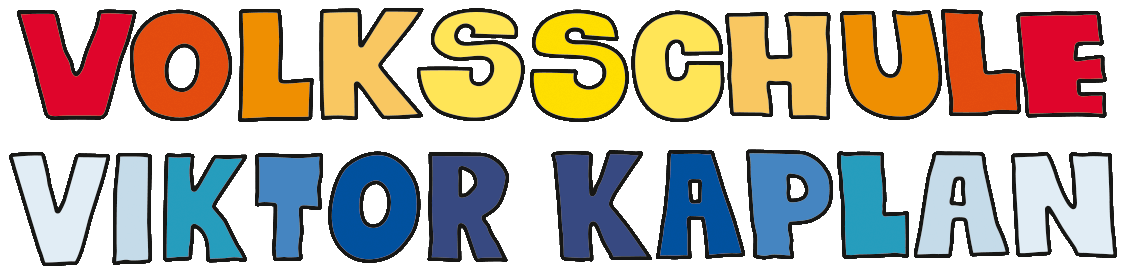 ZIELE des Projekts aus Sicht der Gemeinde:
Projekt als Impuls für die Errichtung eines 
BILDUNGSCAMPUS BIRKFELD
die Bildungswege koharänter machen 
die Ausbildung jedes einzelnen Kindes organisatorisch und qualitativ verbessern
die Förderung des selbstverantwortlichen Lernens
ZIELE des Projekts aus Sicht der Gemeinde:
Projekt als EINE der Maßnahmen, Abwanderung entgegenzuwirken
Kooperation mit dem Regionalmanagement Ost und mit der Bildungsdirektion Steiermark Abteilung  Päd/2 Oststeiermark
Die zentralen Themen:
IKT - neue Technologien - digitale Kompetenzen
 Early childhood education and care
 Offener Unterricht und Fernunterricht
Die Bedürfnisse:
Pädagoginnen aus Kindergärten
-Austausch mit den Volksschullehrerinnen aller 3 Standorte
-Kennenlernen der Arbeitssituation und des Schulalltags in der Volksschule, um den Übergang zu     unterstützen
-Kennenlernen der Arbeitssituation, der pädagogischen Konzepte und der Kooperation in anderen     Ländern
Die Bedürfnisse:
Pädagoginnen aus Volksschulen
- Vermindern der "Ängste" der Kinder vor dem neuen und unbekannten Lebensabschnitt   "Schule"
- Kennenlernen der Arbeitssituation und des Alltags am Kindergarten sowie des       Bildungsrahmenplans
- Kennenlernen der Arbeitssituation, der pädagogischen Konzepte und der Kooperation in     anderen Ländern
Die Bedürfnisse:
Volksschulen, NMS, PTS, BORG, BAfEP,
- Kennenlernen der Arbeitssituation und des Alltags an ausländischen   Bildungseinrichtungen verschiedener Altersstufen 
- Kennenlernen erfolgreicher Konzepte des individualisierten Unterrichts     und des selbstverantwortlichen Unterrichts -sinnvoller Umgang mit   digitalen Medien
Die Bedürfnisse:
Gemeinde, PHST und Bildungsdirektion Stmk, Abteilung  Päd/2 Oststeiermark:
-  Kennenlernen der Arbeitssituation und des Alltags an ausländischen      Bildungseinrichtungen verschiedener Altersstufen 
- Kennenlernen erfolgreicher Konzepte des individualisierten     Unterrichts und des selbstverantwortlichen Unterrichts -sinnvoller     Umgang mit digitalen Medien  
- Best Practice Beispiele zur Unterstützung der Bildungseinrichtungen     durch Erhalter,  Behörden und  Aus-bzw. Fortbildungseinrichtungen
Die Zielsetzungen:
Pädagoginnen aus Kindergarten und Schule:
Job Shadowing, (Kurs) und intensiver, transnationaler fachdidaktischer Austausch zum Thema Transition Kindergarten – Volksschule und zum selbstgesteuerten Lernen in aufbereiteten Lernumgebungen
Entwicklung von standortspezifischen Konzepten für die zukünftige gemeinsame Transitionsarbeit
Entwicklung eines pragmatischen Methodenkatalogs zur Umsetzung der im Bildungsplan geforderten Kernelemente (Kontinuität, Kommunikation, Vorbereitung der Kinder und Elternbeteiligung) in Zusammenarbeit mit Projektpartnern
Die Zielsetzungen:
Volksschulen, NMS, PTS, BORG: 


Gemeinde und Bildungsdirektion Stmk, Abteilung  Päd/2 Oststeiermark:
Job Shadowing, (Kurs) und intensiver, transnationaler fachdidaktischer Austausch zum Thema selbstverantwortliches Lernen und Lernen im Dialog unter Berücksichtigung der digitalen Medien
Job Shadowing und transnationaler Austausch zu den Themen
Expertisen und Partner
Pädagogische Hochschule Stmk       Aus-und Fortbildung
BAfEP Hartberg		                         Elementarpädagogik
VS Graz Viktor Kaplan                            Bildungsnetzwerk Andritz	



       Operativer Partner:
            Verein zur Förderung der Diversität und der Europäischen Dimension (Birkfeld)
Expertisen und Partner
Grundschule Schwetzingen in Baden-Württemberg
Schulamt in Stuttgart (Baden-Württemberg)
Schulzentrum in  Sand bei Brixen  (Südtirol)
Schulen in Joensuu (Finnland)
Finnische Nationalagentur für Bildung in Helsinki
Mobilitäten
60 Mobilitäten             Durchschnittsdauer: 5 Tage
2 Arten:    a) geführte Delegationsreisen mit Hospitationsprogramm                     b) individuelles Job Shadowing
Reisekostenzuschuss: (€ 275.-)              Italien, Deutschland:    € 11.000.-                                              (€ 360.-)             Finnland:                            €   7.200.-
Aufenthaltskostenzuschuss:  (€ 80.-/d)  Italien, Deutschland:     €  9.000.-                                                             (€ 90.-/d)  Finnland:                            € 12.800.-
Administration, Investitionen im Ort:                                               € 19.300.-
Gesamtbudget
Reisekostenzuschuss:            				   	€ 18.200.-
Aufenthaltskostenzuschuss: 				   	€ 21.800.-                                                  
Administration, Investitionen im Ort:            	€ 19.300.-

                                                       SUMME:                €  59.300.-
Vorschlag - Mobilitäten
Mobilitäten
Teilnahmebedingung:  * Vertrag mit Teilnehmer/in                                                * Bestätigung der gastgebenden Organisation                                                * Beobachtungsformular und Bericht                                                * Eintrag auf Website bzw Twinspace                                                * Mündlicher Bericht in Schulkonferenz oder bei                                                                Projekttreffen
Mobilitäten
Finanzierungsmodalitäten:

Bei geführten Reisen                          -  komplette Abwicklung über Verein

Bei individuellem Job Shadowing – vor Reise   80% des Zuschusses
                                                                         nach der Reise  20% nach Vorlage                                                                         der Unterlagen (Bestätigung),                                                                          Ticket/Bordkarte, Hotelrechnung,                                                                         Bericht/Beobachtungsbogen
Kommunikation - vernetzung
E-Mail

Eigene Website (SubSeite Gemeinde oder VS/NMS?)

Twinspace (kostenlos – Wartung Verein)

Projekttreffen
steuergruppe
Die Steuergruppe wird nach Vertragsunterzeichnung bei offiziellem Start gebildet.
steuergruppe
2-3 Vertreter des Gemeindevorstands bzw. GRVereinsobmann und Koordinator W. Pojer
Je 1 Person von allen Kiga, von VS, NMS, PTS, BORGM. Reitbauer,  Reiter,
SQM AL BROS 
1 Vertreter/in  Regionalmanagement